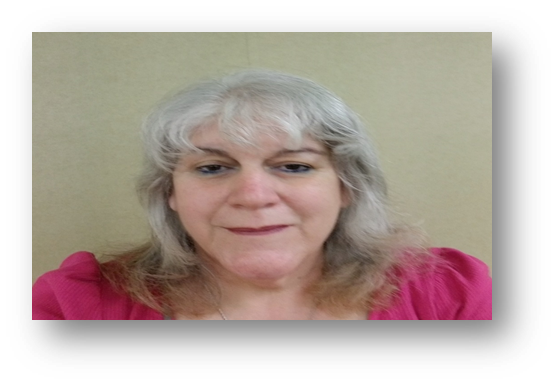 Session 2
Moderator:       Wendy Asbil
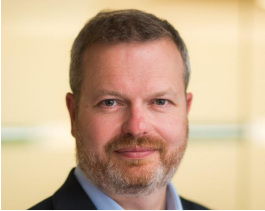 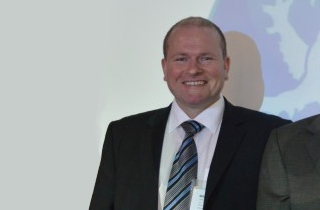 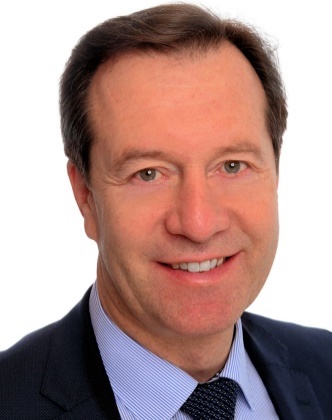 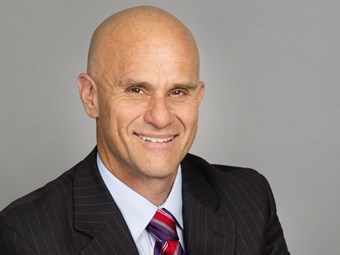 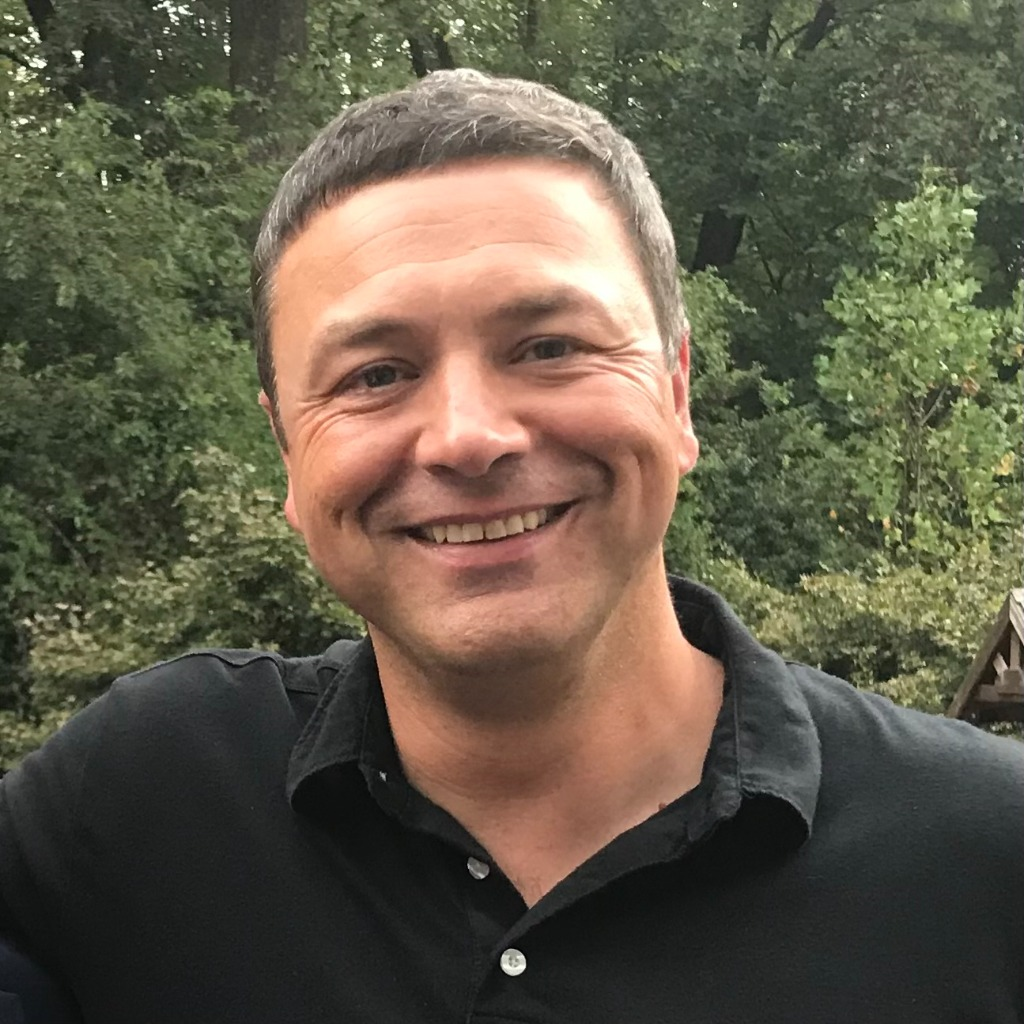 Speakers:    Paul Zalai       Boris Populoh   Roland Karnbach     Tim Morris     Uffe Frederiksen